Corporate Governance
Ondřej Částek
Content
Owners` status
Owners` expectations
Owners` power (and its application)
Corporate governance models
2
Owners` status
Owners
Creditors
Employees
Business
Suppliers
Customers
State
3
Differences according to the type of business entity
Sole proprietorship

Limited/unlimited liability

Partnerships/companies/corporations
4
Different expectations of owners
The motivation to do business is not always the same.

While for some the main incentive can be the profit, others prefer stability, some want to carry on a family tradition or for some it can be a form of self-realization.
5
Differences in use of the power
Depends on:
Participation of owners on managing the company
Structure of the key players
Ownership structure
6
Participation of owners on managing the company
Fully involved in sole proprietorship businesses
Fully involved in companies with unlimited liability, but not necesserily all owners
Markedly less involved in limited liability companies
Rarely involved in corporations
Sometimes we talk about managerial ownership
7
Structure of the key players
Owners are the statutory and managing body in sole proprietorships and often in unlimited liability companies
Partnership agreement (and law) can determine differently

Corporate governance laws define the distribution of rights and responsibilities among participants in corporations
The ownership and management are definitely separated
8
Ownership structure
Important features of ownership structure are
Ownership concentration
Type of owner
Natural person
Institutional: investment funds, banks, state, municipalities, other companies
Domestic, foreign
9
Corporate Governance models
Three basic models are used in developed economies:

Anglo-american (aka Anglo-Saxon model)
Continental (often called German model)
Japanese
10
Anglo-american model
So-called one-tier, or external control model
General meeting elects the Board of Directors (BoD)
part of them are insiders (executive directors), part of them outsiders (non-executive or independent directors)
BoD chairman is often also CEO

Required are liquid stock markets and low ownership concentration
Control is exercised, among others, through the exit system
Until recently, laws against close connections between companies and their banks in the USA
11
Ownership pattern
In 1990, institutional investors held approximately 61 percent of the shares of UK corporations, and individuals held approximately 21 percent. (In 1981, individuals held 38 percent.) 
In 1990, institutions held 53.3 percent of the shares of US corporations.
12
Trends and issues
Growing share of institutional owners, decreasing share of individuals
Voting behavior of institutional owners at AGMs
Concentration of power in the hands of one person or small group of persons
Excessive executive compensation
Regulatory framework reacts
13
Interactions among key players
Elect
Shareholders
Board of Directors
(Supervisor)
Stakeholders
Appoints and supervises
Officers
(Manager)
Monitors & regulates
Manage
Creditors
Regulatory/Legal system
Company
14
Continental model
So-called two-tiered model, or internal control model
General meeting elects supervisory board and management board
in some countries supervisory board names members of management board
it is common that part of the supervisory board is elected by employees (up to 50%, sometimes depend on the firm size)
Management board is the statutory body and is responsible for „daily“ management of the company, supervisory board si responsible for the strategic control.
Control is exercised, among others, through the voting system.
The connection between the company and a bank can be very close.
15
Ownership pattern
Banks 			27%
Pension funds	3%
Other companies	41%
Individual owners	4%
Foreign investors	19%
16
Trends and issues
The ownership concentration still increases
Capital markets are illiquid
therefore capital allocation is not perfect
European commission wants to encourage individuals to invest in securities
however the typical european behavior saved EU from larger impact of 2008 financial crisis
17
Interactions among key players
Supervisory Board
Appoint up to 50%
Appoint 50%
Appoint and supervises
Management Board
Shareholder
Employees and Labour unions
Manage
Own
Company
18
Japanese model
So-called Keiretsu. Model with even higher interconnectedness among the key players than the continental model. The key players are: 
Main bank (a major inside shareholder)
Affiliated company or affiliated keiretsu (a major inside shareholder)
Management
Government
Outside shareholders
Independent (external) directors


Typical is very high ownership concentration and cross-shareholding
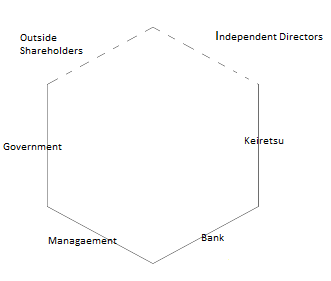 19
Ownership pattern
Banks + insurance companies	43%
Other companies			25%
Foreign investors			3%
20
Trends and issues
Very non-transparent for outsiders
Very rigid
The strong crossholdin of equity and debt and strong business relationships can woek in favor of competitiveness, but also against it
21
Provides managers, monitors and acts in emergencies
Interactions among key players
Supervisory Board (including President)
Appoint
Provides managers
Ratifies the President’s decision
President
Main bank
Shareholders
Consults
Executive Management (Primarily Board of Directors)
Managers
Provides Loan
Own
Company
22
Owns
Thank you for your attention
23
Sources
Graphics (interactions among key players, 3x) borrowed from Dushyant Maheshwari`s lecture Models of Corporate Governance, retrieved from SlideShare
Ownership patterns data obtained from Joy Clarisse Dagala`s Chapter 4: Models of Corporate Governance, retrieved from SlideShare
24